שכחתם את סיסמתכם?
בתהליך הרישום לאתר המידע האישי, בחרתם סיסמא קבועה שתשמש אתכם בכל כניסה. 
במידה ושכחתם את הסיסמא, באפשרותכם לקבל סיסמא זמנית, באמצעותה תוכלו להיכנס למידע האישי ולהחליפה בסיסמא קבועה.
מוקד האינטרנט עומד לרשותכם בכל שאלה בטלפון: 03-7108900, 
בימים א'-ה' בין השעות 08:00-17:00
או באמצעות הדואר האלקטרוני: sherut@menora.co.il
מה לעשות במידה ושכחתי את הסיסמה שלי?
מה לעשות במידה ופרטי הזיהוי שלי לא אומתו?
מתי קיבלתי סיסמה?
בחלונית "כניסה למידע האישי" בעמוד הבית של אתר מנורה מבטחים יש ללחוץ על "שכחתי סיסמא".
במסך שיפתח יש להזין את פרטיכם ובסיום יש ללחוץ על "שלח".
במידה והפרטים אומתו מול מערכות מנורה מבטחים, תשלח אליכם סיסמא זמנית ב-SMS .תוקף הסיסמא הזמנית הינו 30 ימים.
חזרו למסך הכניסה למידע האישי, הזינו את המספר המזהה ואת הסיסמה הזמנית שנשלחה ולחצו על "כניסה".
עם הכניסה, תועברו למסך בחירת סיסמא קבועה. בחרו סיסמא קבועה חדשה בהתאם להנחיות המופיעות במסך. בסיום לחצו על "שנה סיסמא".
במידה ופרטיכם לא אומתו מול מערכות מנורה מבטחים לאחר 3 ניסיונות כושלים תועברו למסך שאלות לאימות זיהוי.
במסך זה עליכם לבחור ולענות באופן זהה על שאלות אימות הזהות שבחרתם ועניתם עליהן בתהליך הרישום הראשוני למידע האישי. במידה ותענו נכונה על השאלות, תשלח אליכם סיסמא זמנית לנייד. 
במידה ולאחר 3 ניסיונות לא אומתו התשובות לשאלות הזיהוי, אנו ממליצים לך לפנות למוקד תמיכת האינטרנט
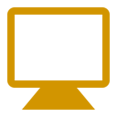 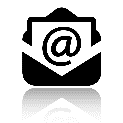